Consistency, Acyclicity, and Positive Semirings
                                     
                                        Albert Atserias
                                       UPC Barcelona
                                 

                                    Phokion G. Kolaitis                           
                          UC Santa Cruz & IBM Research
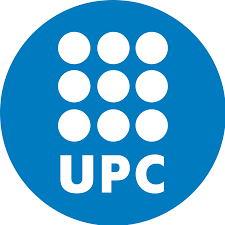 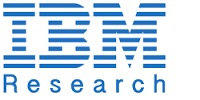 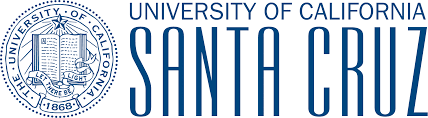 1
Local Consistency vs. Global Consistency
2
Local Consistency vs. Global Consistency
Locally Consistent                              
 Globally Inconsistent                            
        MC Escher
3
Local Consistency vs. Global Consistency
Locally Consistent                               Locally Consistent
 Globally Inconsistent                            Globally Consistent
        MC Escher                                      Santorini, Greece
4
Local Consistency vs. Global Consistency
Fact: 
In several different settings, the objects of study are 
    “locally consistent” but they may or may not be 
    “globally consistent”. Such settings include:
Quantum Mechanics, Probability Theory, 
Constraint Satisfaction, Database Theory, …

Research Program: 
Study the  structural aspects of global consistency
Can we unveil the “intelligible structure” of  global consistency?
When is local consistency equivalent to global consistency?
5
Local Consistency vs. Global Consistency
Earlier Work:
Vorob’ev – 1962
     Characterized when a family of probability distributions defined on 
     overlapping sets of variables has a joint distribution.
Beeri, Fagin, Maier, Yannakakis – 1983
     Characterized when a family of database relations with overlapping
     sets of attributes has a universal relation.

Goal of this work:
A common generalization of the results of Vorob’ev and of Beeri et al.
A unifying framework for studying local vs. global consistency that uses K-relations, where K is a positive semiring.
6
Local vs. Global Consistency in Databases
R(A,B,C)
R[A,B]
7
Local vs. Global Consistency in Databases
8
Local-to-Global Consistency for Relations
Definition: Schema H = (X1, …, Xn) of sets of attributes.
H has the local-to-global consistency property for relations if every
pairwise consistent collection R1(X1), …, Rn(Xn) of relations is globally consistent.

Example 1:  The schema 
                     H = ({A1,A2}, {A2,A3}, {A3,A4}) 
has the local-to-global consistency property for relations.

Example 2: The schema
                     H = ({A1,A2}, {A2,A3}, {A3,A4}, {A4,A1})
does not have the local-to-global consistency property for relations.
9
Local-to-Global Consistency for Relations
Definition: Schema H = (X1, …, Xn) of sets of attributes.
H has the local-to-global consistency property for relations if every pairwise consistent collection R1(X1), …, Rn(Xn) of relations is globally consistent.

Theorem (Beeri, Fagin, Maier, Yannakakis – 1983):
 The following are equivalent for a schema H = (X1, …, Xn) 
H is an acyclic hypergraph.
H is a conformal and chordal hypergraph.
H has the running intersection property.
H has a join tree.
H has the local-to-global consistency property for relations.
10
Conformal and Chordal Hypergraphs
Definition: Let H be a hypergraph
The primal graph of H is the undirected graph whose edges are pairs of nodes that appear together in at least one hyperedge of H. 
H is conformal if every clique of the primal graph of H is contained in some hyperedge of H. 
H  is chordal if its primal graph is chordal (i.e., every cycle of length at least four of has a chord). 

Example 1:  H = ({A1,A2}, {A2,A3}, {A3,A4}) is conformal and chordal.

Example 2:  H = ({A1,A2}, {A2,A3}, {A3,A4}, {A4,A1}) is 
                    conformal but not chordal.

Example 3: H = ({A1,A2}, {A2,A3}, {A3,A1}) is chordal but not conformal.
11
The Running Intersection Property
12
Join Tree of a Hypergraph
H = ({x,y,z}, {y,v},{y,z,v},{z,u,v},{u,v,w})
{z,u,v}
{u,v,w}
{y,z,v}
Join Tree for H
{x,y,z}
{y,v}
13
Local-to-Global Consistency for Relations
Definition: Schema H = (X1, …, Xn) of sets of attributes.
H has the local-to-global consistency property for relations if every pairwise consistent collection R1(X1), …, Rn(Xn) of relations is globally consistent.

Theorem (Beeri, Fagin, Maier, Yannakakis – 1983):
 The following are equivalent for a schema H = (X1, …, Xn) 
H is an acyclic hypergraph.
H is a conformal and chordal hypergraph.
H has the running intersection property.
H has a join tree.
H has the local-to-global consistency property for relations.
Structural Notions
Semantic Notion
14
Positive Semirings
15
Positive Semirings Are Everywhere
16
K-Relations
17
Equivalence of K-relations
18
Consistency of K-relations
19
Local vs. Global Consistency for K-Relations
20
Local-to-Global Consistency for K-relations
Definition: K positive semiring, Schema H = (X1, …, Xn) of sets of attributes.
H has the local-to-global consistency property for K-relations if every 
pairwise consistent collection R1(X1), …, Rn(Xn) of K-relations is globally consistent.

Main Theorem:  Let K be a positive semiring.
The following are equivalent for a schema H = (X1, …, Xn) 
H is an acyclic hypergraph.
H is a conformal and chordal hypergraph.
H has the running intersection property.
H has a join tree.
H has the local-to-global consistency property for K-relations.
Structural Notions
Semantic Notion
21
Local-to-Global Consistency for K-relations
Main Theorem:  Let K be a positive semiring.
The following are equivalent for a schema H = (X1, …, Xn) 
H is an acyclic hypergraph.
H has the local-to-global consistency property for K-relations.

Proof Hint: Different proof architecture than the BFMY Theorem.

Step 1: If H has the running intersection property, then H has 
  the local-to-global consistency property for K-relations.

Step 2:  If H is not conformal or H is not chordal, then H does not have the local-to-global consistency property for K-relations.
22
Local-to-Global Consistency for K-relations
23
Local-to-Global Consistency for K-relations
24
Local-to-Global Consistency
Main Theorem:  Let K be a positive semiring.
The following are equivalent for a schema H = (X1, …, Xn) 
H is an acyclic hypergraph.
H has the local-to-global consistency property for K-relations.

Corollary: The following are equivalent for a schema H = (X1, …, Xn) 
H is an acyclic hypergraph.
H has the local-to-global consistency property for relations.
H has the local-to-global consistency property for probability  
      distributions of finite support.

Note:
The equivalence between 1. and 2. is the BFMY result.
How is the equivalence between 1. and 3. related to Vorob’ev’s work?
25
Vorob’ev’s Theorem and Related Work
Vorob’ev’s  Theorem - 1962:  
The following are equivalent for a schema H = (X1, …, Xn) 
The hypergraph H = (X1, …, Xn) is regular.
H has the local-to-global consistency property for probability distributions of finite support. 

Note: In the paper, we give a direct proof that H is regular iff H is acyclic.

Related Work:
Barbosa (2015) explored local vs. global consistency in the sheaf-theoretic framework for contextuality and gave a sufficient condition for acyclicity to imply the local-to-global consistency property in that framework.
26
Consistency over Positive Monoids
27
Consistency over Positive Monoids
Results (work in progress):  
Let K = (K, +, 0) be a positive monoid and let H be a hypergraph.
     If H has the strict local-to-global consistency property for K-relations, 
     then H is acyclic.

There are positive monoids K and acyclic hypergraphs H such that H 
     does not have the strict local-to-global consistency property 
     for K-relations.

There are “many” positive monoids K for which every acyclic hypergraph 
     H has the strict local-to-global consistency property for K-relations.

                 A new framework for local vs. global consistency
28
Thank you for your attention!
29
Backup Slides
30
Hardy’s Construction
S(A,B’)
R(A,B)
U(A’,B’)
T(A’,B)
31
The Join of two K-relations
32